Interregional  Youth Policy Forum 21-23  November 2017, Bangkok
Youth Policy and Development at Global and Regional Levels
                                                                                                                                                                                                                                            Presented by Ms. Nicola Shepherd 
   UN DESA Programme on Youth
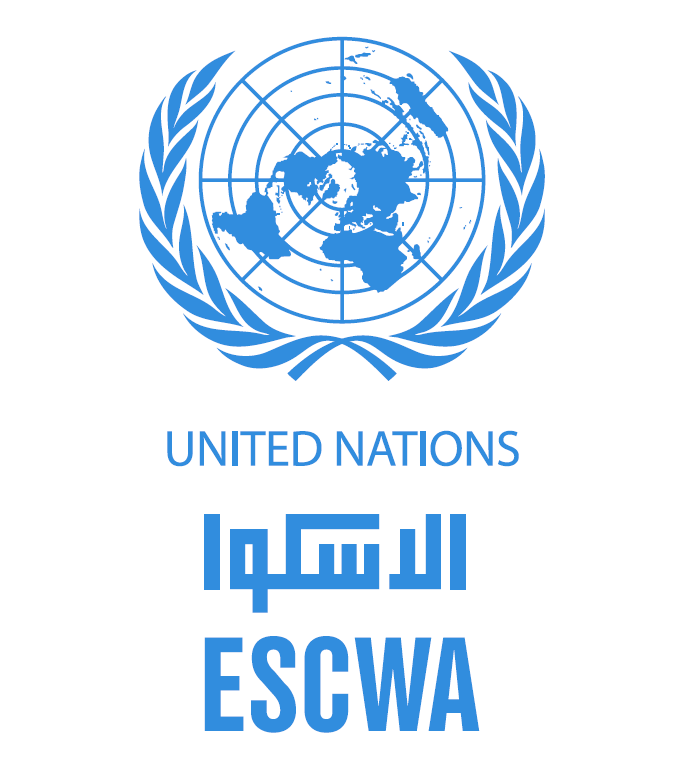 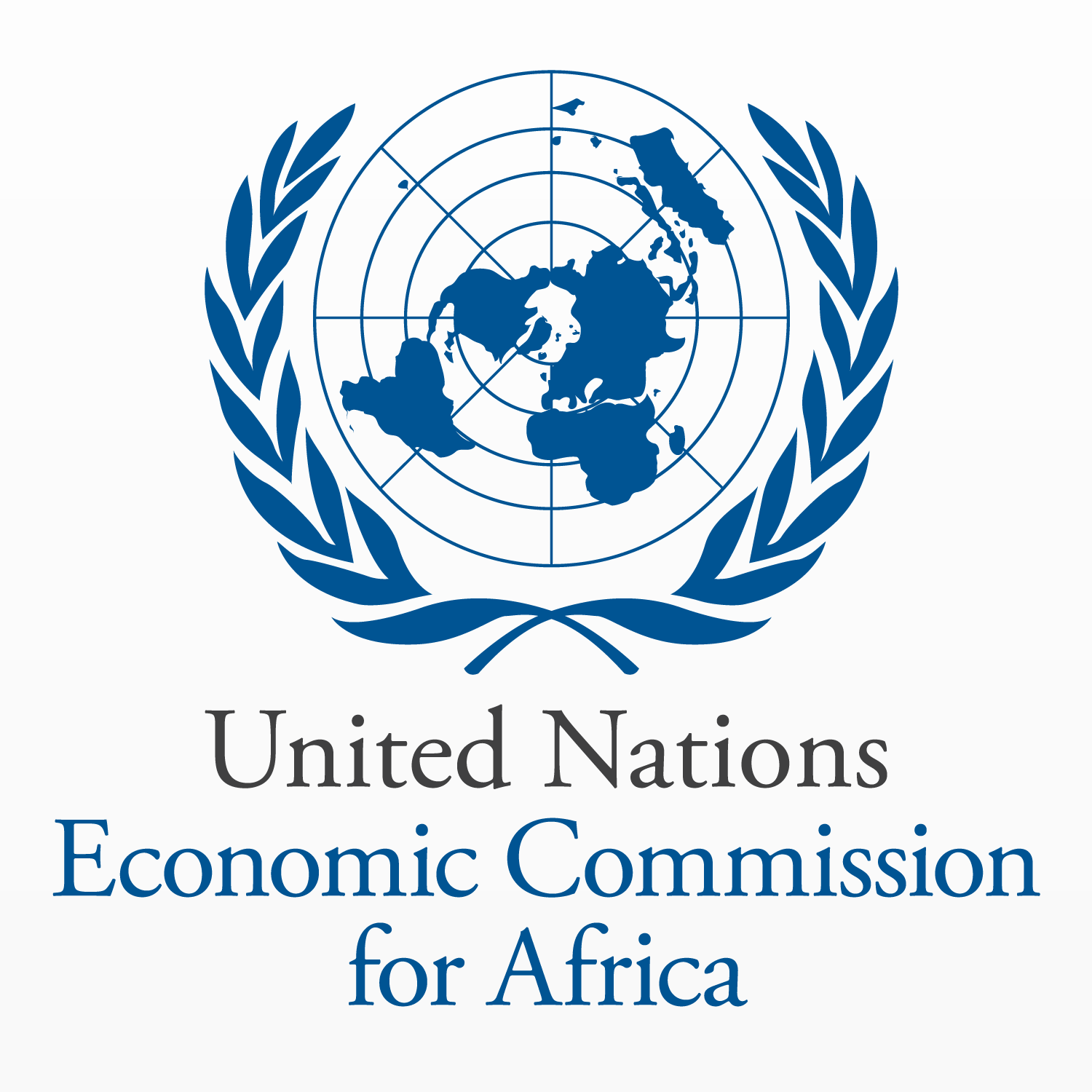 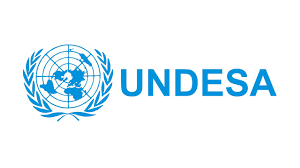 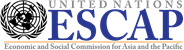 Global youth population is 1.2 billion and there is a projected 7 percent increase to 1.3 billion by 2030 

Challenges :Unemployment, underemployment, vulnerable, informal or under-paid employment, low literacy levels in developing countries, marginalization of girls and young women, ethnic minorities, LGBTIs etc.

Opportunities: Demographic Dividend in areas with youth bulge. 
Removal of institutional and legal barriers. 
Effective Policies that promote engagement of youth in design, implementation and decision making processes
The Global Situation of Youth
Comprehensive Approach to Youth  Friendly Policies:

Targeted, cross-sectoral efforts
Continuous youth engagement
Evidenced-based approaches with links to regional and  global processes and priorities
Gender Equality
Youth Participation
Inclusion of marginalized groups
Youth Policy and Development
Cross fertilization of youth development and sustainable development policies:

2 Pronged approach :Mainstreaming of  Youth into  national sustainable development plans and mainstreaming of sustainable development into youth policies
Inclusion of youth related outcomes in local plans, strategies and activities
Continuous analysis of contributions made by youth policies to the goals
Youth Policy and Mainstreaming
232 indicators of the Global Sustainable Development Framework:

68 provide information relevant to youth development
18 provide information highly relevant to youth
49 WPAY indicators
Youth specific indicators exist in the 3 tier zone covering: (socio-demographic, enabling environment and additional indicators)
Youth Indicators in the 2030 Agenda
Member States urged to recognize young people as key agents of change and partners in 2030 Agenda
Security council resolutions 2282 and 2250 calls upon Member States to increase meaningful and inclusive participation of young people in peacebuilding efforts
IANYD is developing a new Strategy on youth which will reflect all United Nations Pillars and align to 2030 Agenda
Progress Study mandated by Resolution 2250 on youth positive contribution to peace processes
World Youth Report will collect additional youth  WPAY and SDG indicators at global and regional levels
UN continues to convene and organize multi-stakeholder partnerships jointly with youth led organizations, UN entities, OSGEY academia, regional and international organizations to find innovative ways to promote youth participation, inclusion and development
United Nations Support to Youth Development